Fake AP Tweet
News Literacy
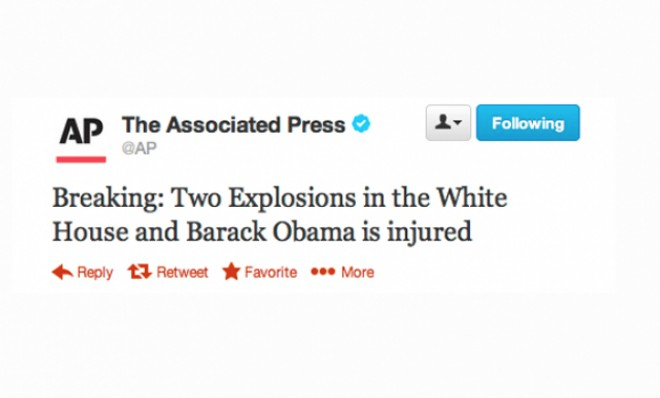 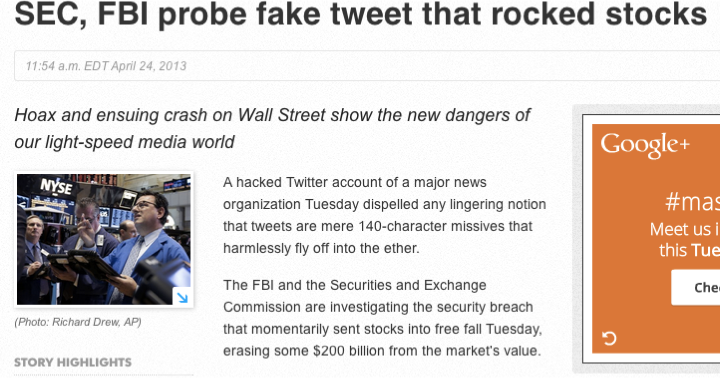 Screenshot form USAtoday.com
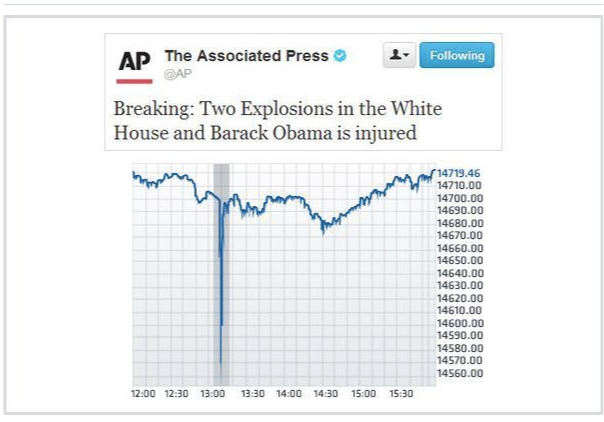 Stock graph: CNBC